Informe Redes socialesDestacados 2019
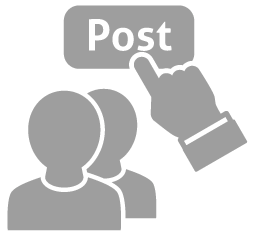 DESTACADOS POR MES
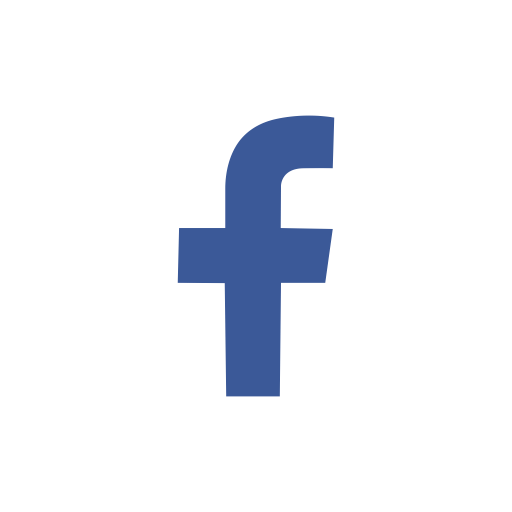 Cinemas Procinal
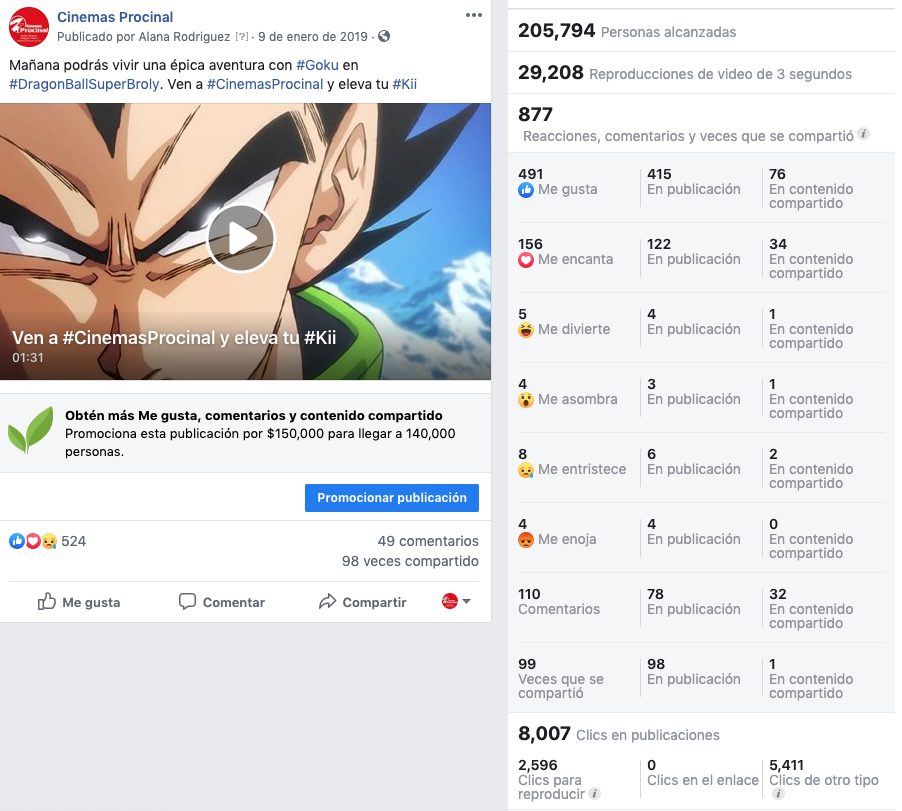 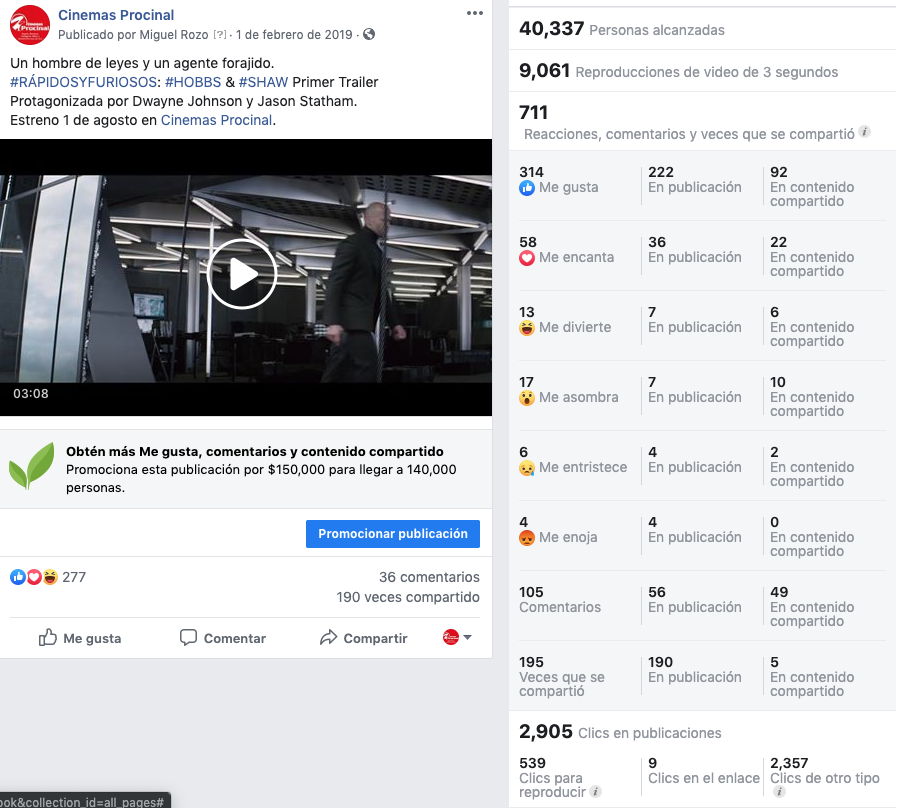 DESTACADOS POR MES
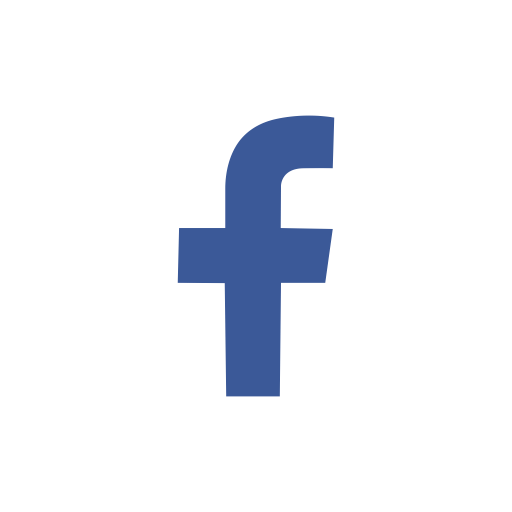 Cinemas Procinal
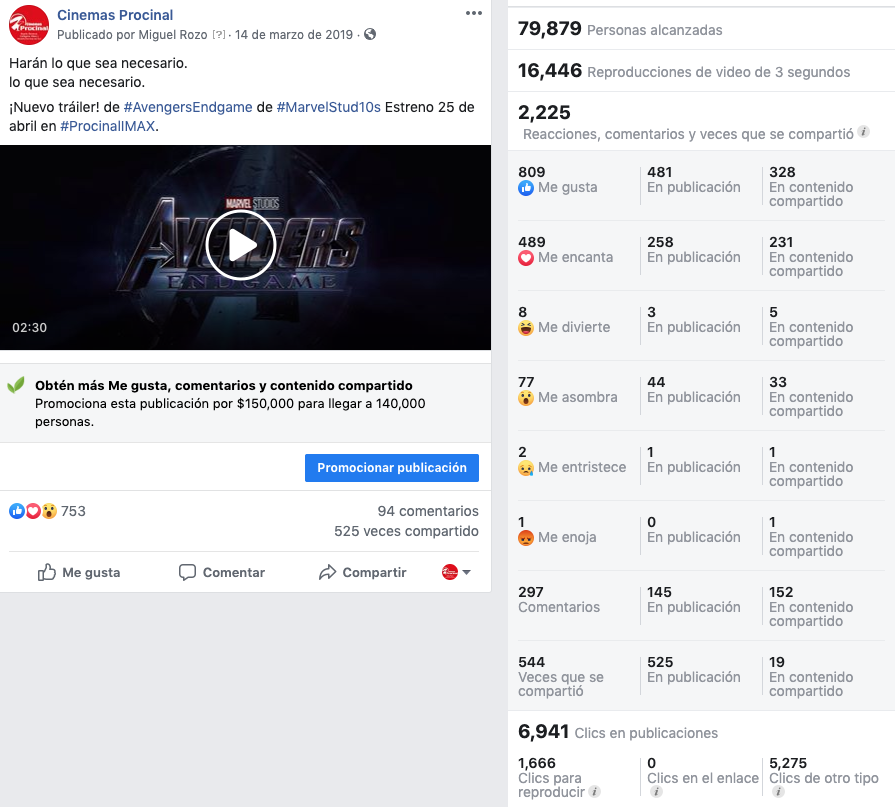 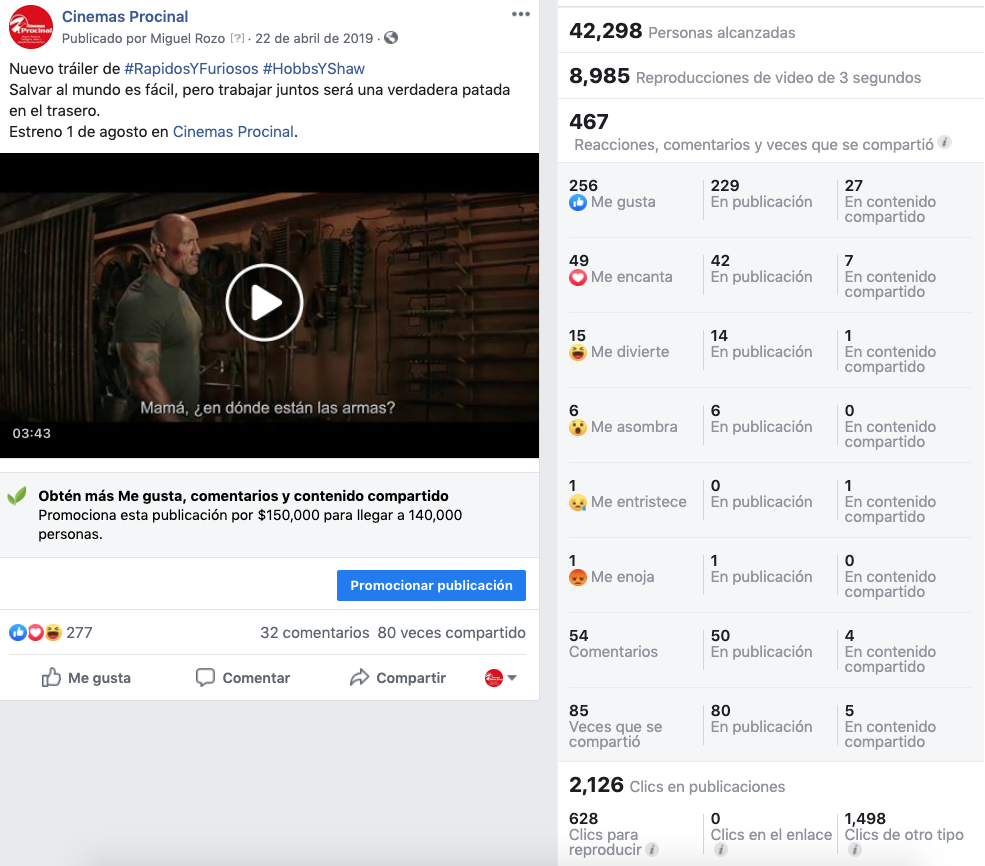 DESTACADOS POR MES
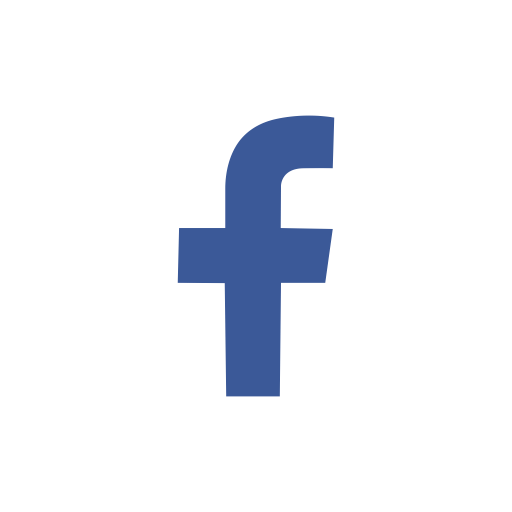 Cinemas Procinal
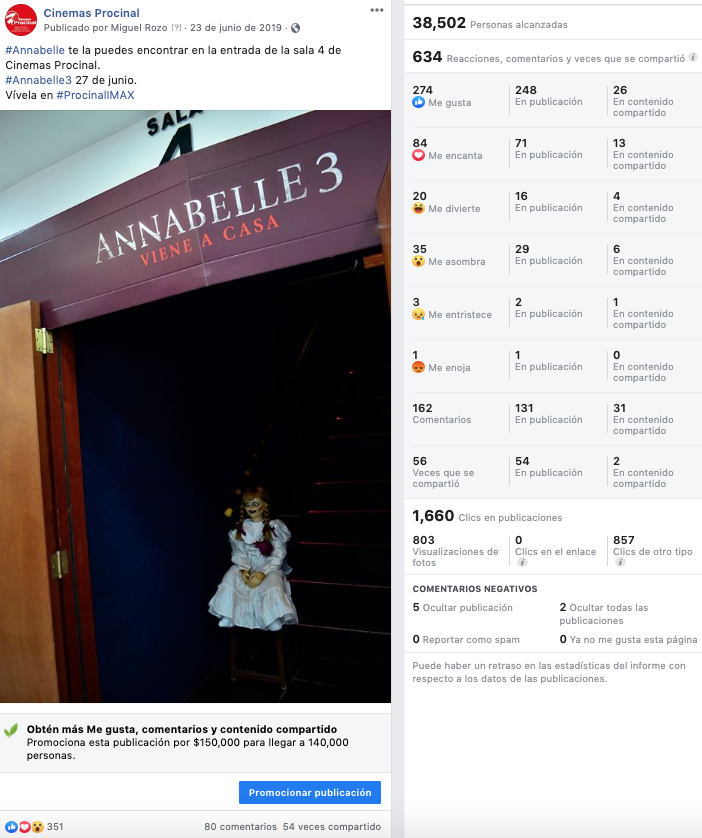 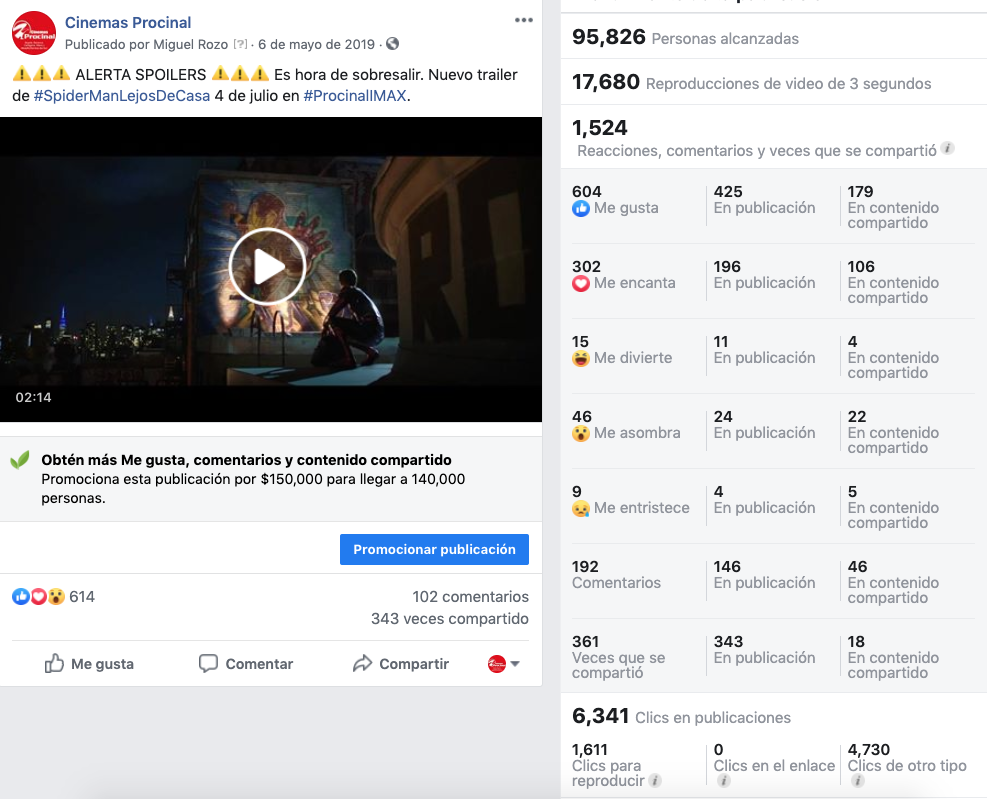 DESTACADOS POR MES
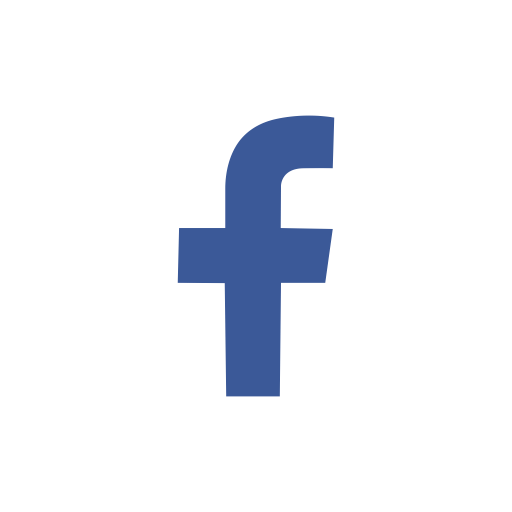 Cinemas Procinal
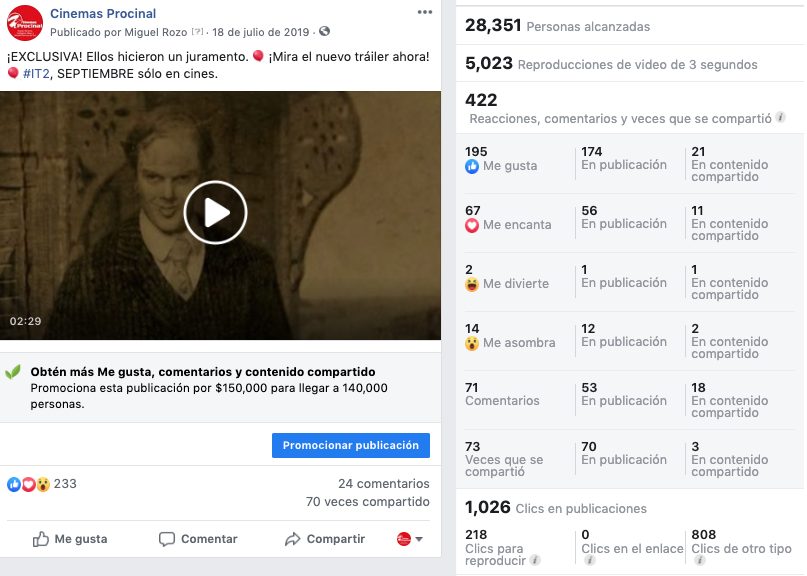 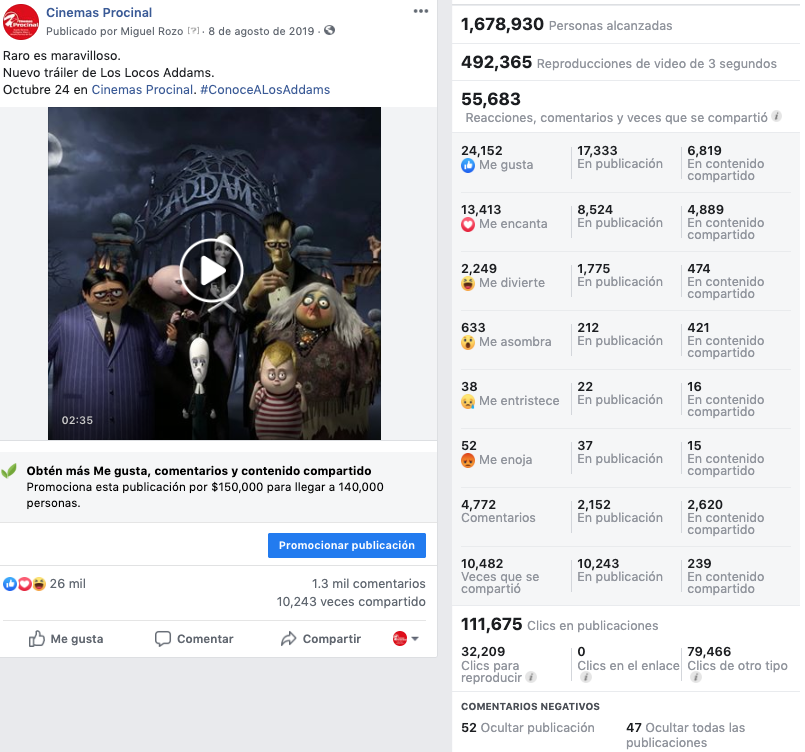 DESTACADOS POR MES
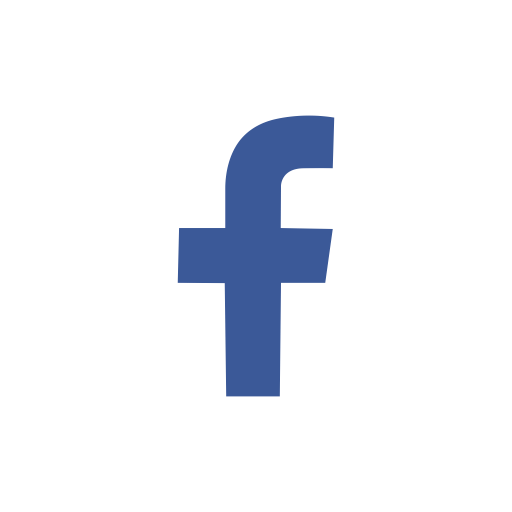 Cinemas Procinal
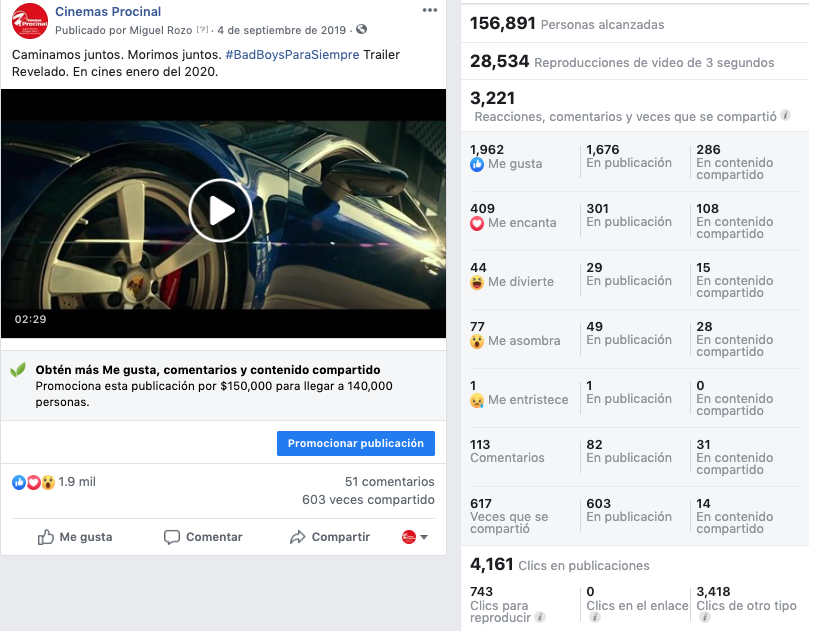 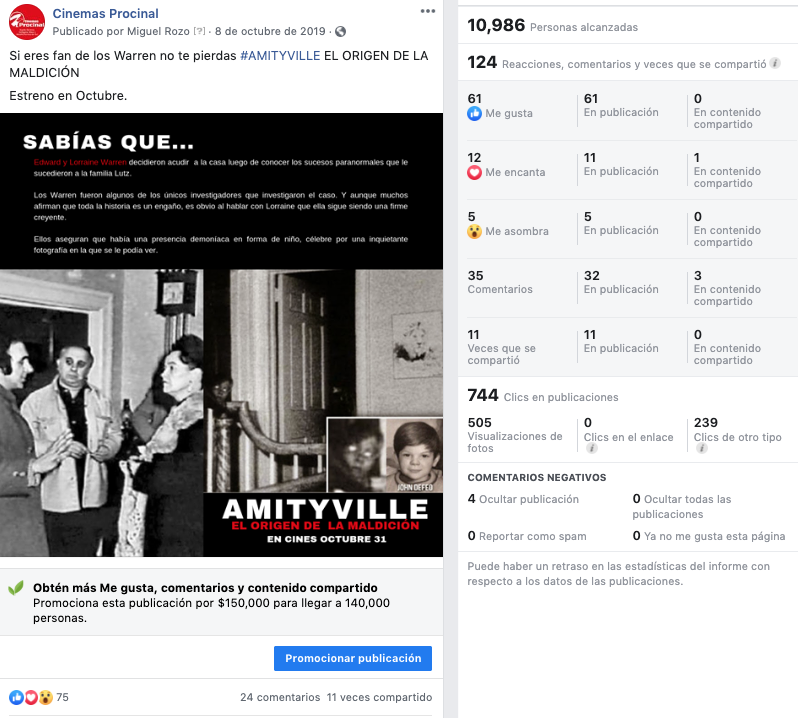 DESTACADOS POR MES
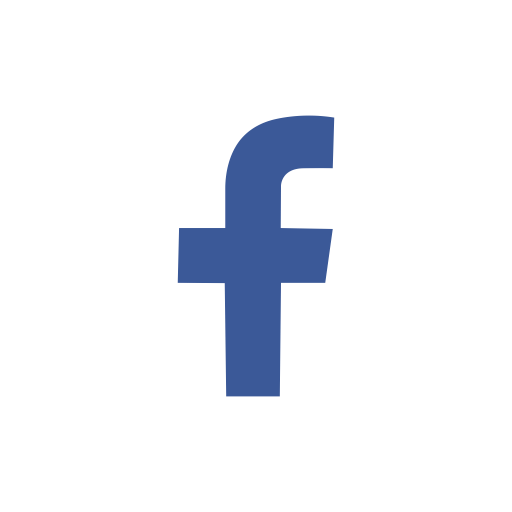 Cinemas Procinal
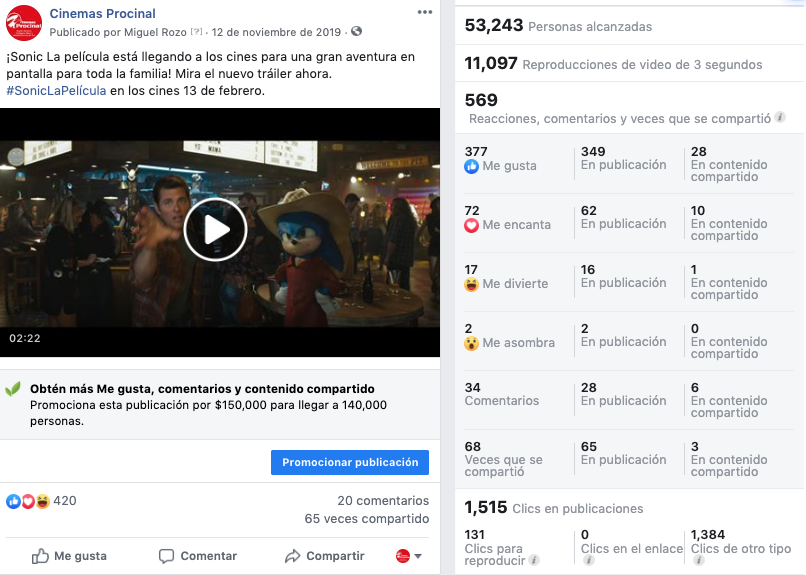 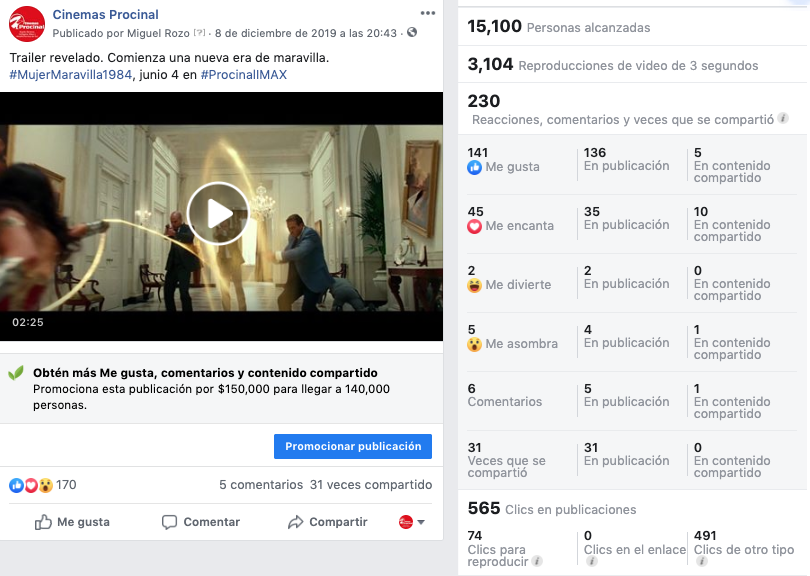 ACTIVIDADES
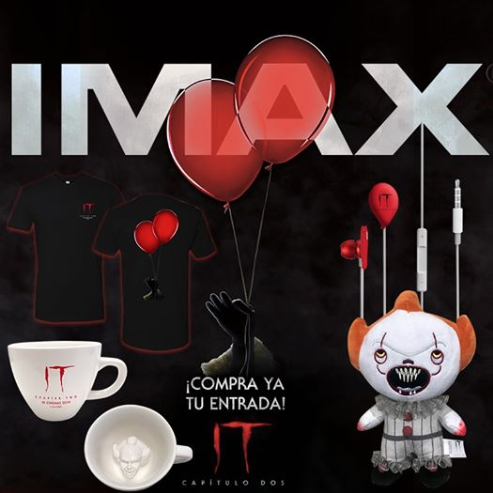 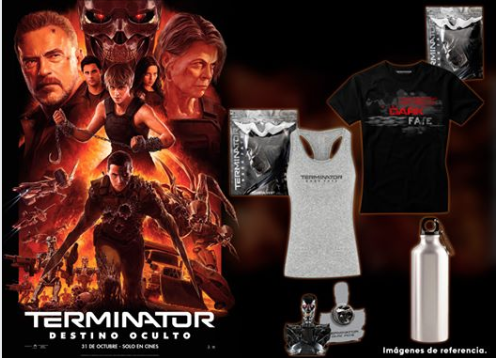 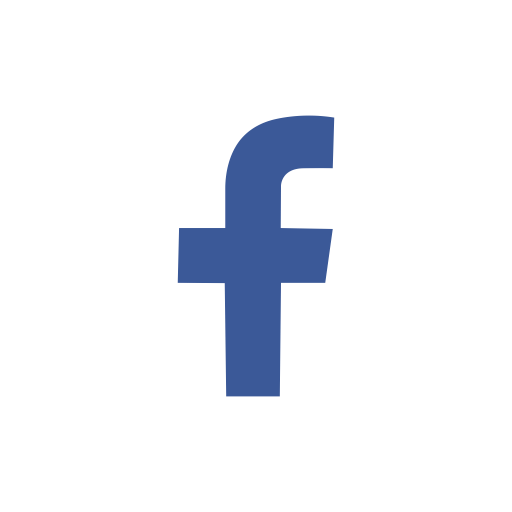 +18 actividades
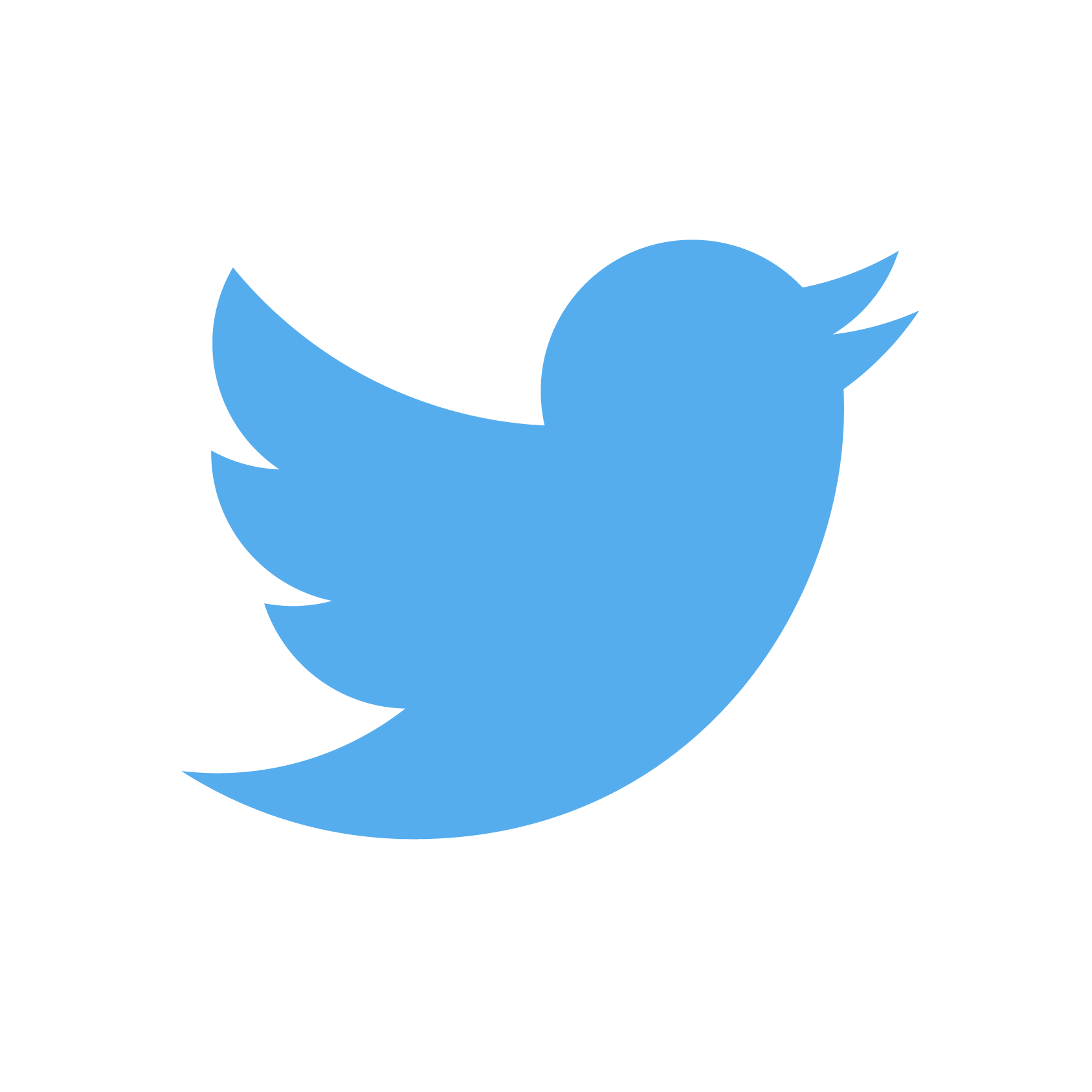 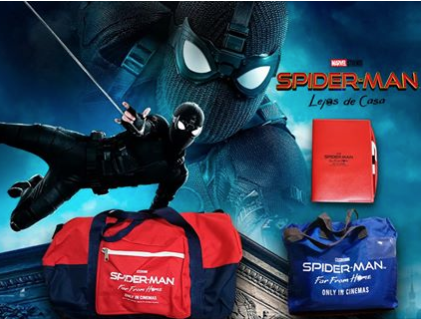 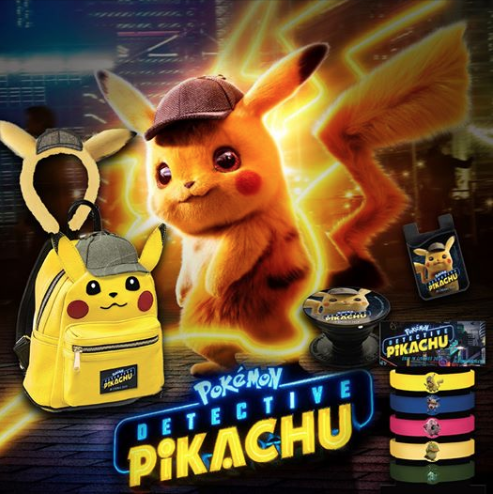 Interactuando con nuestros clientes y las boletas las cuales hacen parte de la actividad.
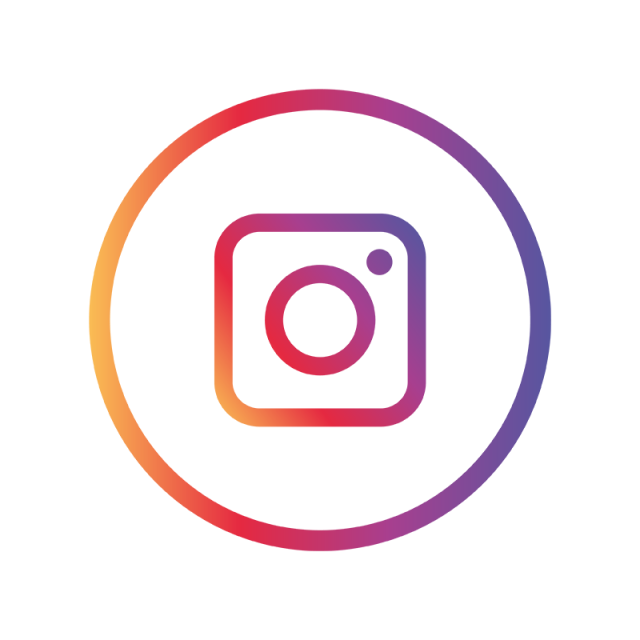 DESTACADOS POR MES
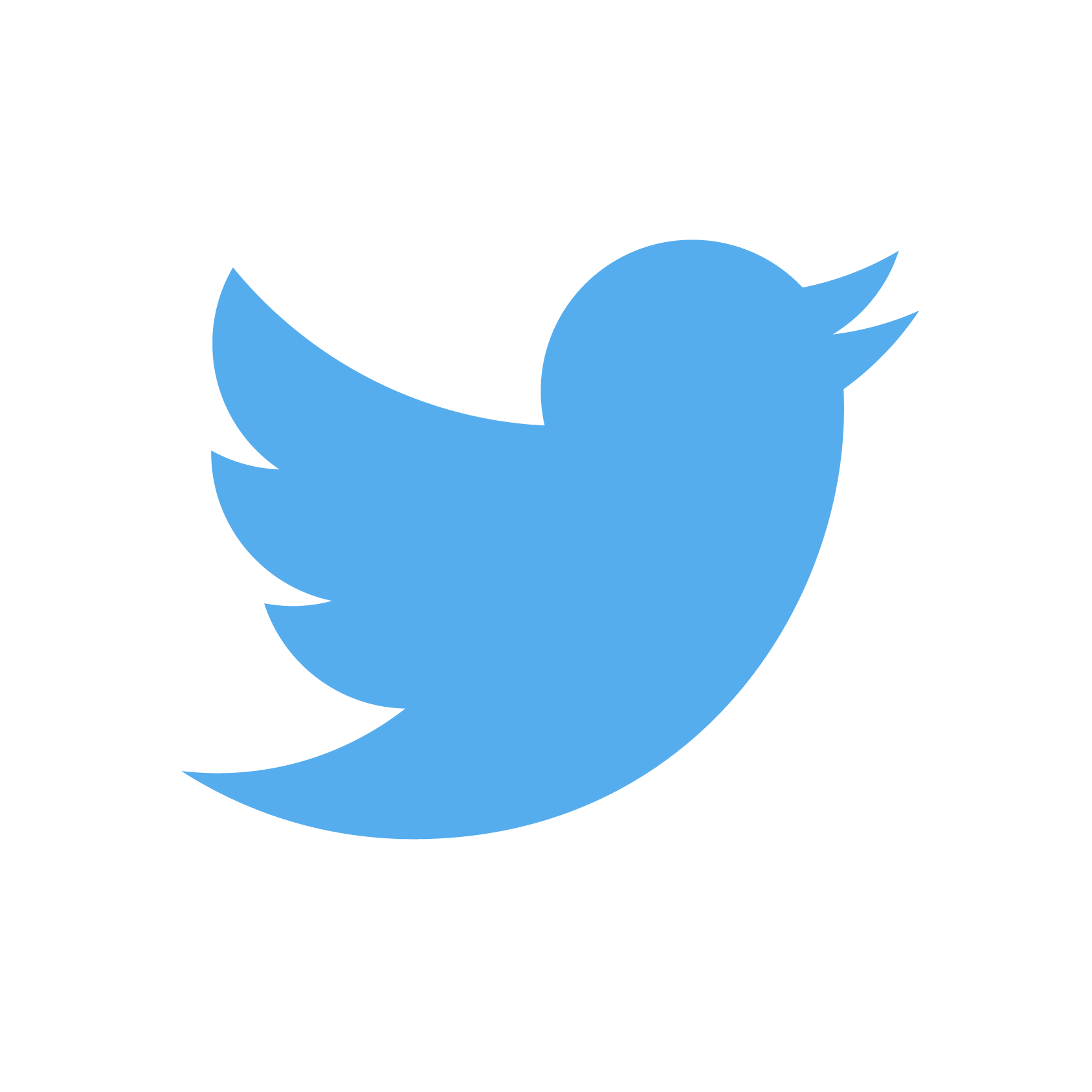 Cine Procinal
Enero
Febrero
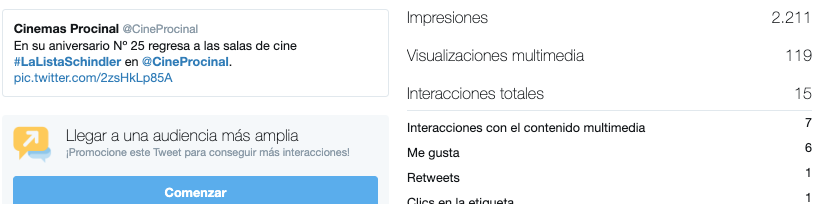 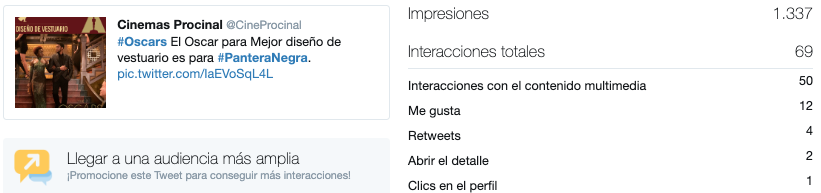 Marzo
Abril
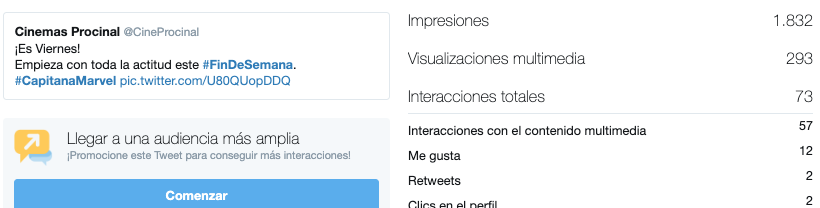 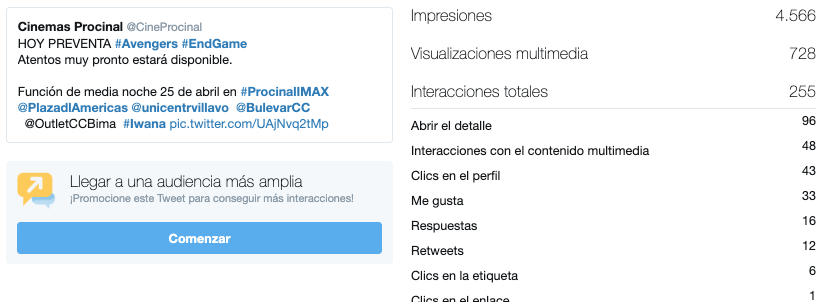 DESTACADOS POR MES
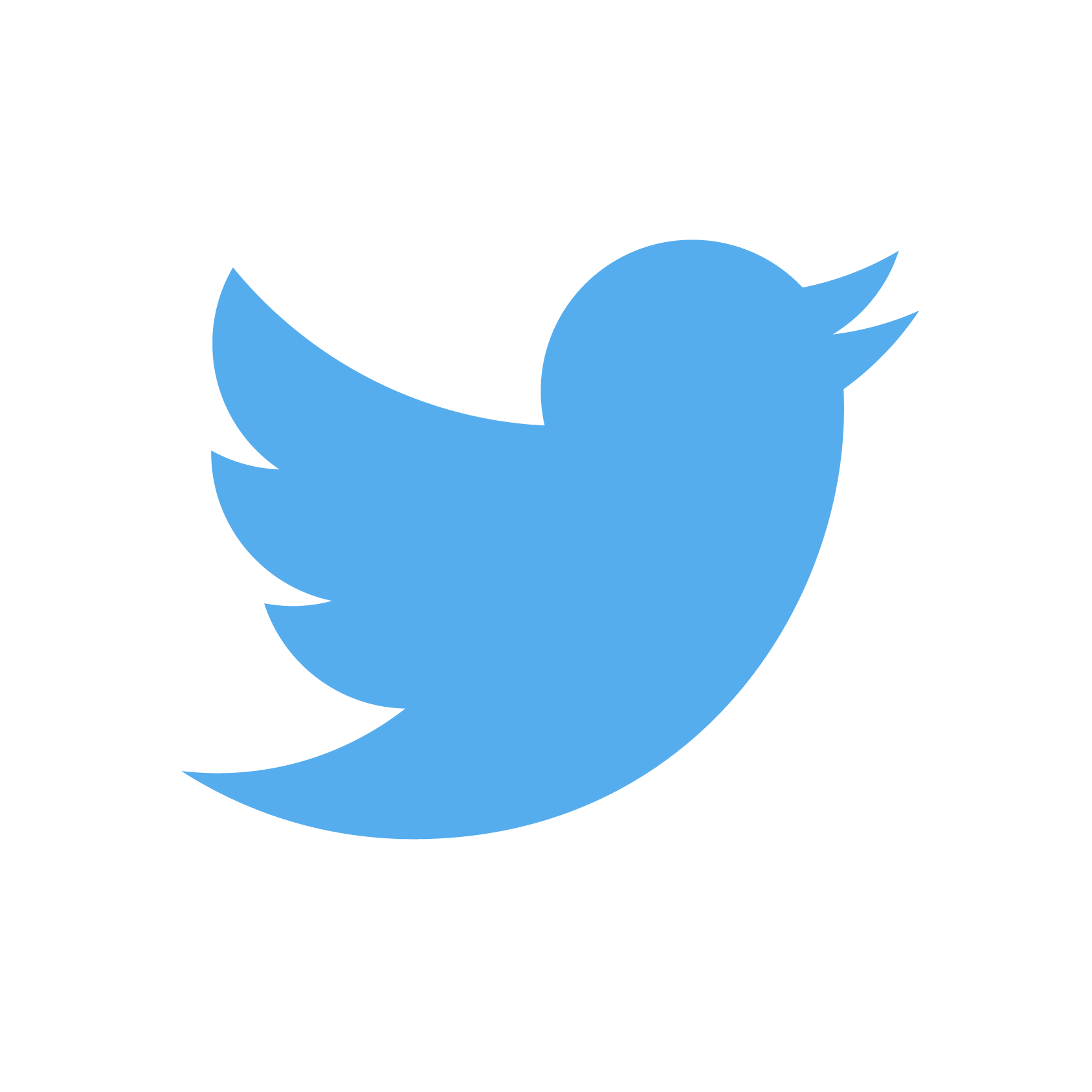 Cine Procinal
Mayo
Junio
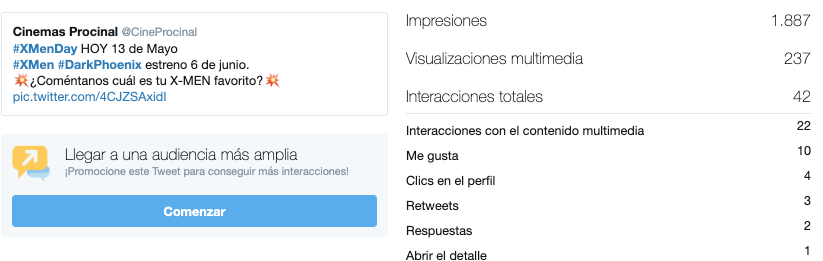 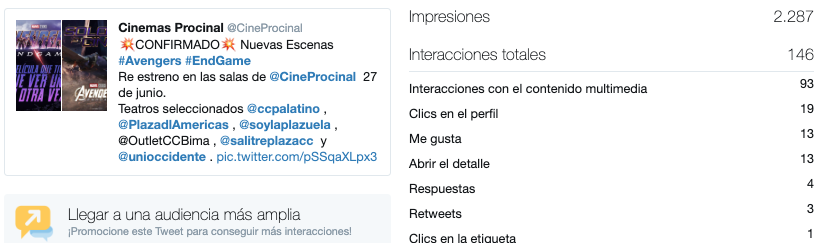 Julio
Agosto
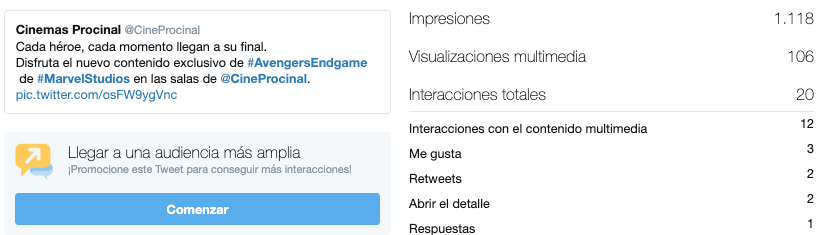 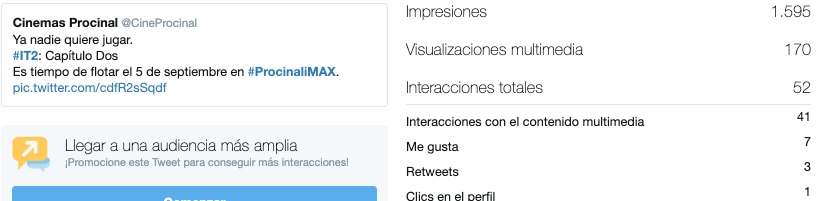 DESTACADOS POR MES
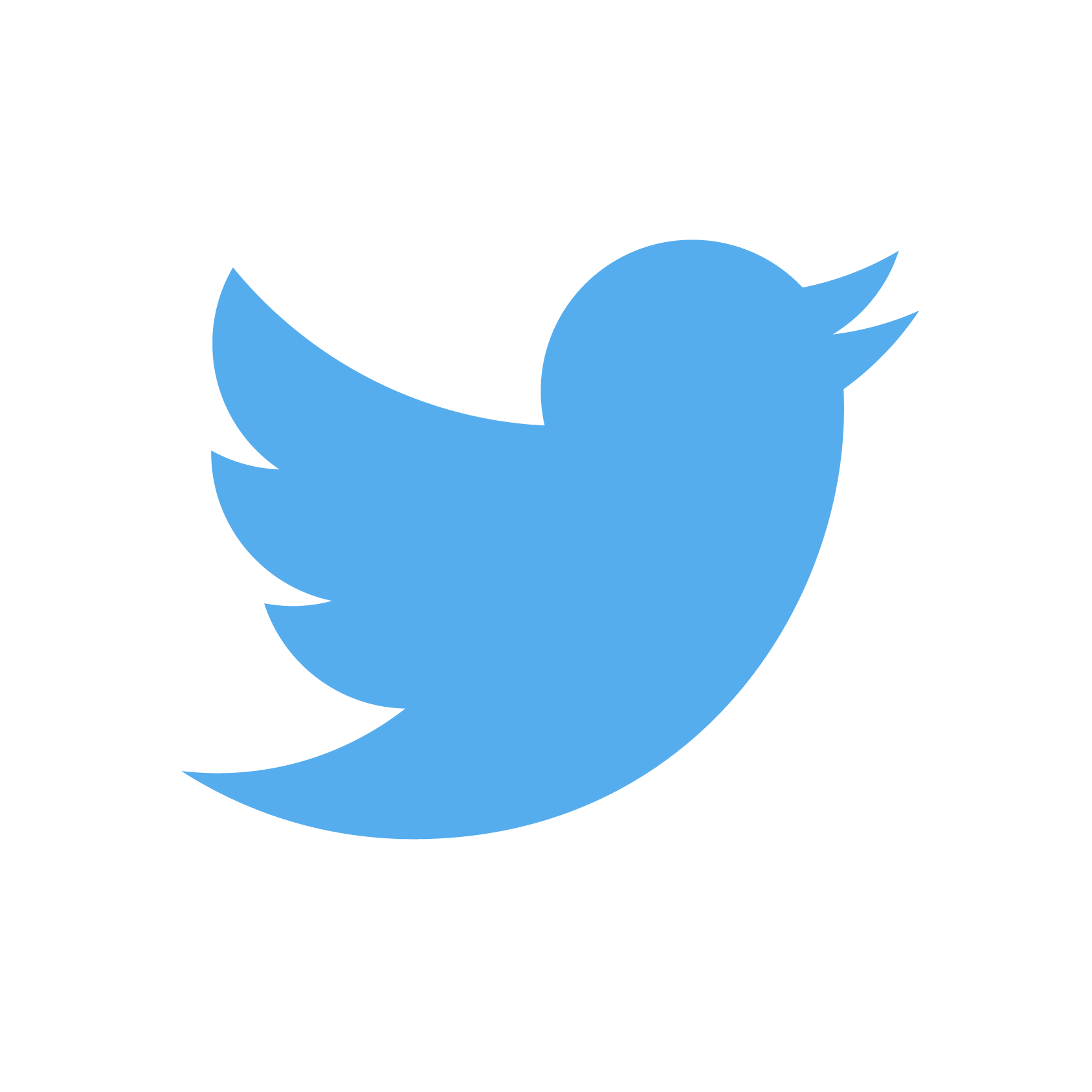 Cine Procinal
Septiembre
Octubre
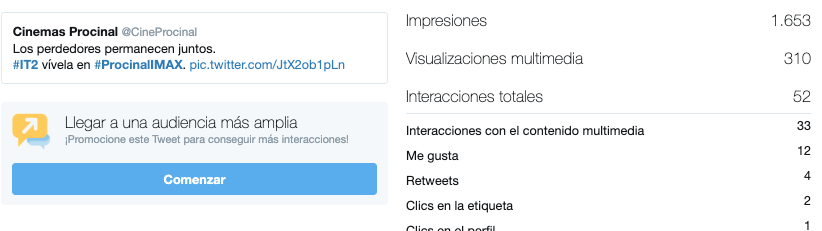 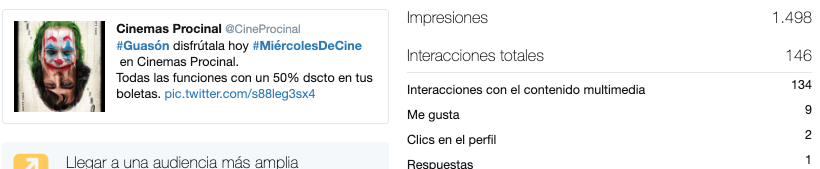 Noviembre
Diciembre
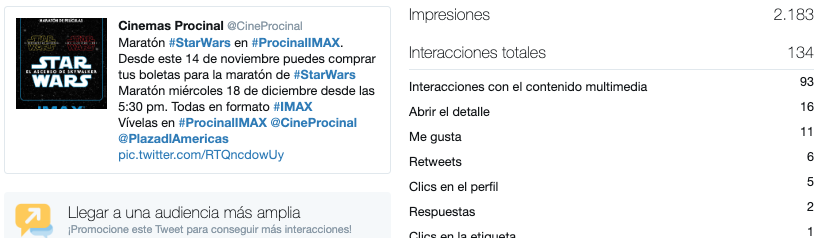 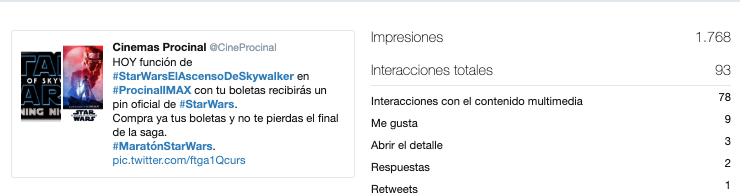 ANÁLISIS DE LA RED SOCIAL